Nursing Vocabulary
Stethoscope
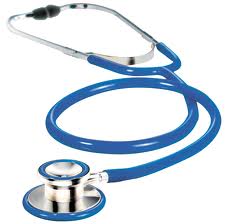 Blood Pressure
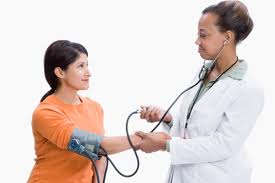 Nurse
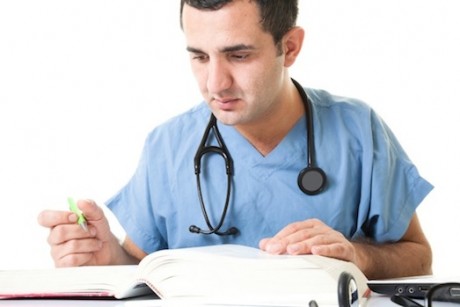 Gloves
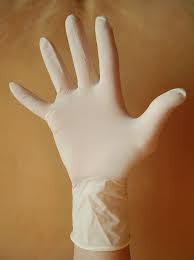 Mask
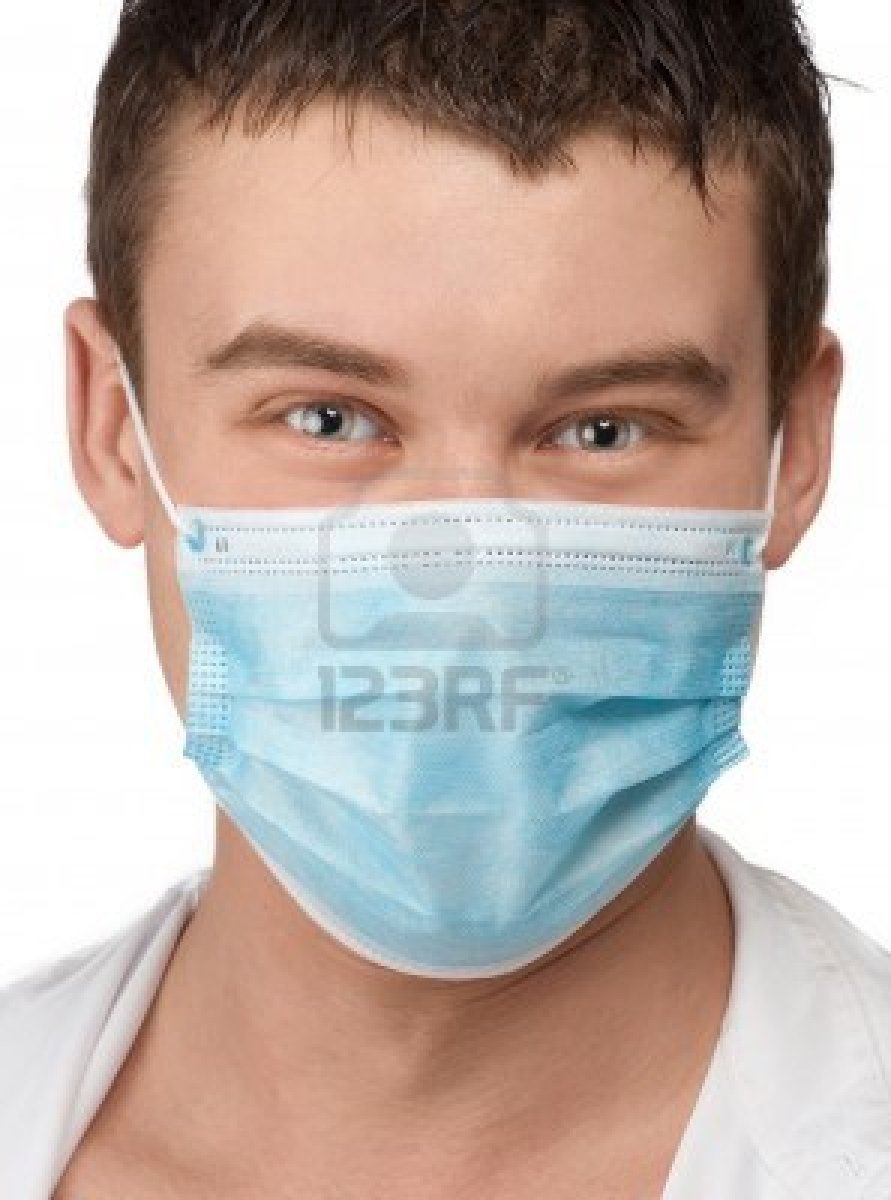 Surgical Cap
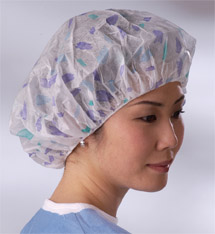 Needle
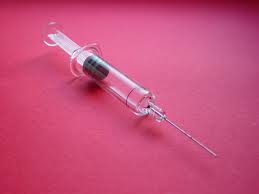 Scrubs
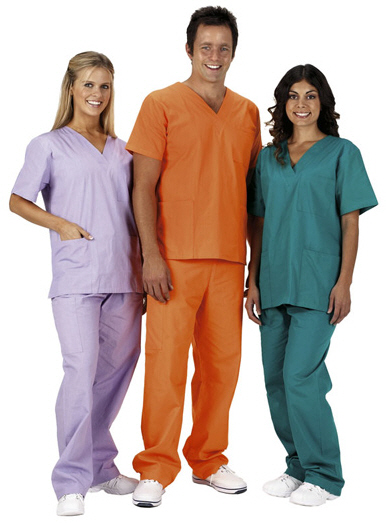 Hospital
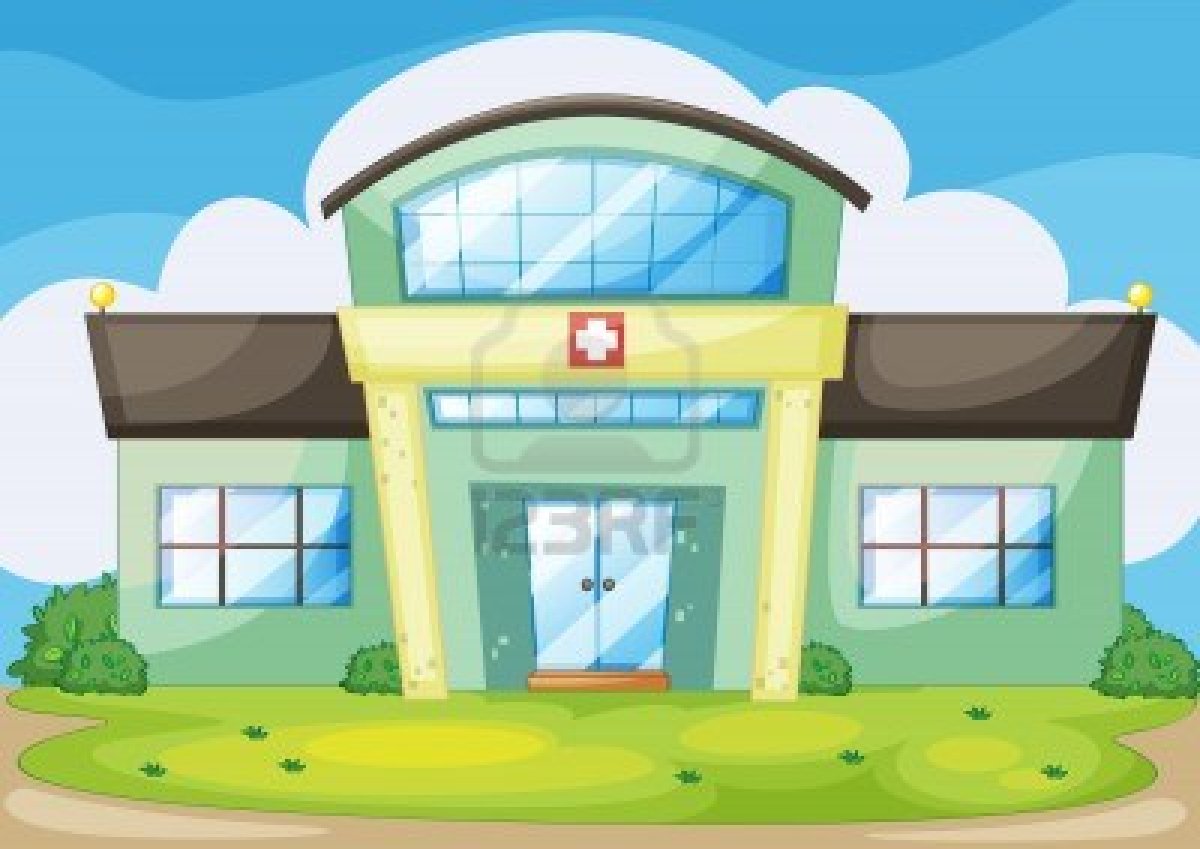 Clinic
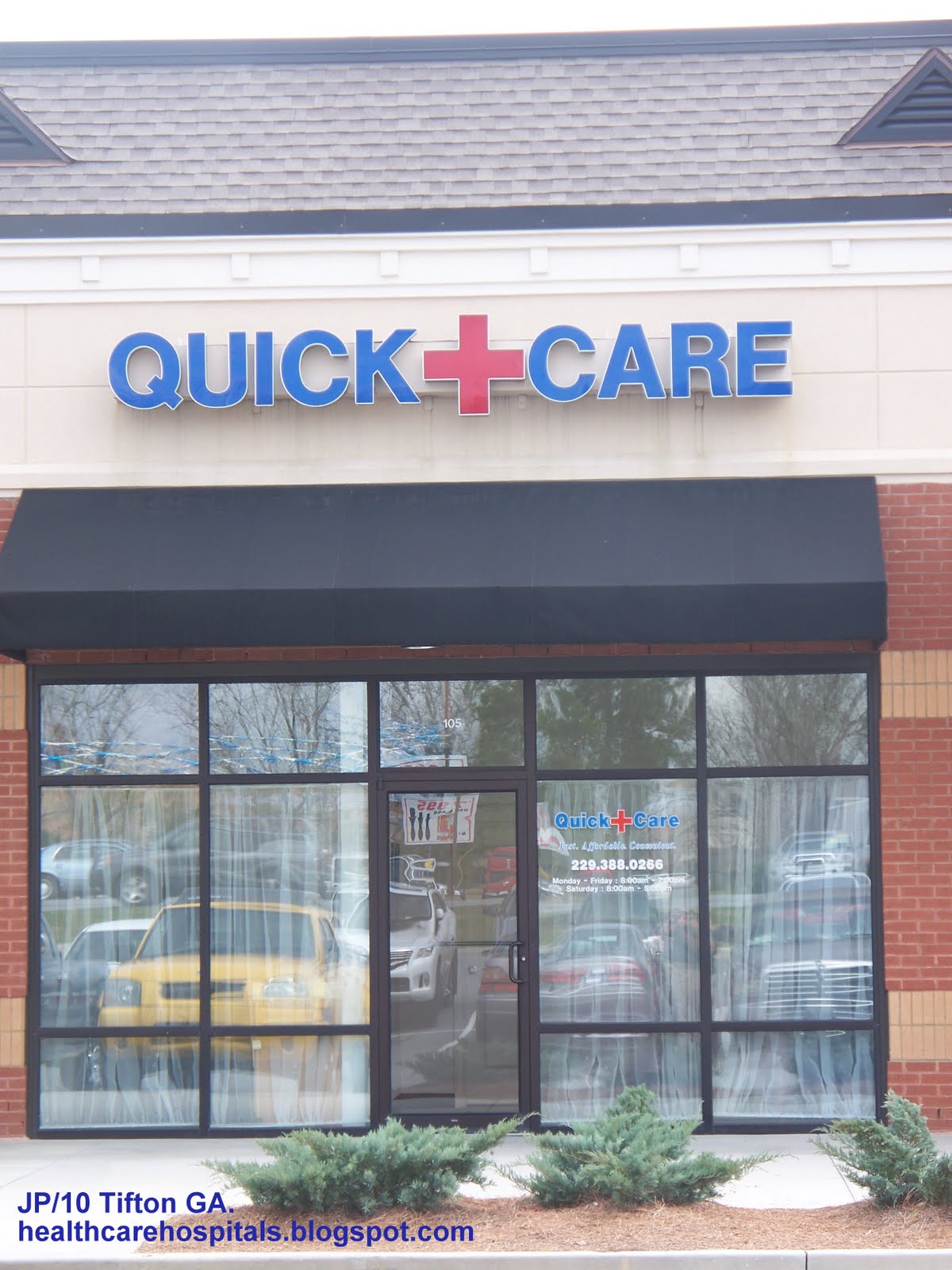